28 апреля 2016 года. 
Москва
Презентация реферата на тему Основные принципы квантовой механики
Грызлов Александр «9»
Руководитель: Ветюков д.а.
Актуальность
Моя работа основывается на теме квантовой механики, так как в современном мире на принципах квантовой механики строятся ведущие направления развития технологий.
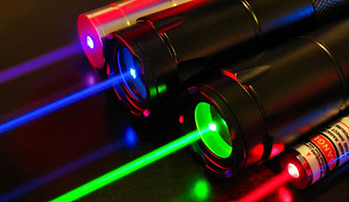 Цель и задачи
Моя цель – формулировка основных принципов квантовой механики.
Задачи: поиск материала, создание взаимосвязанного текста
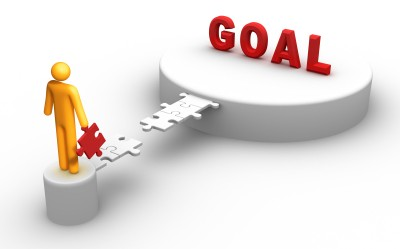 Квантовая механика
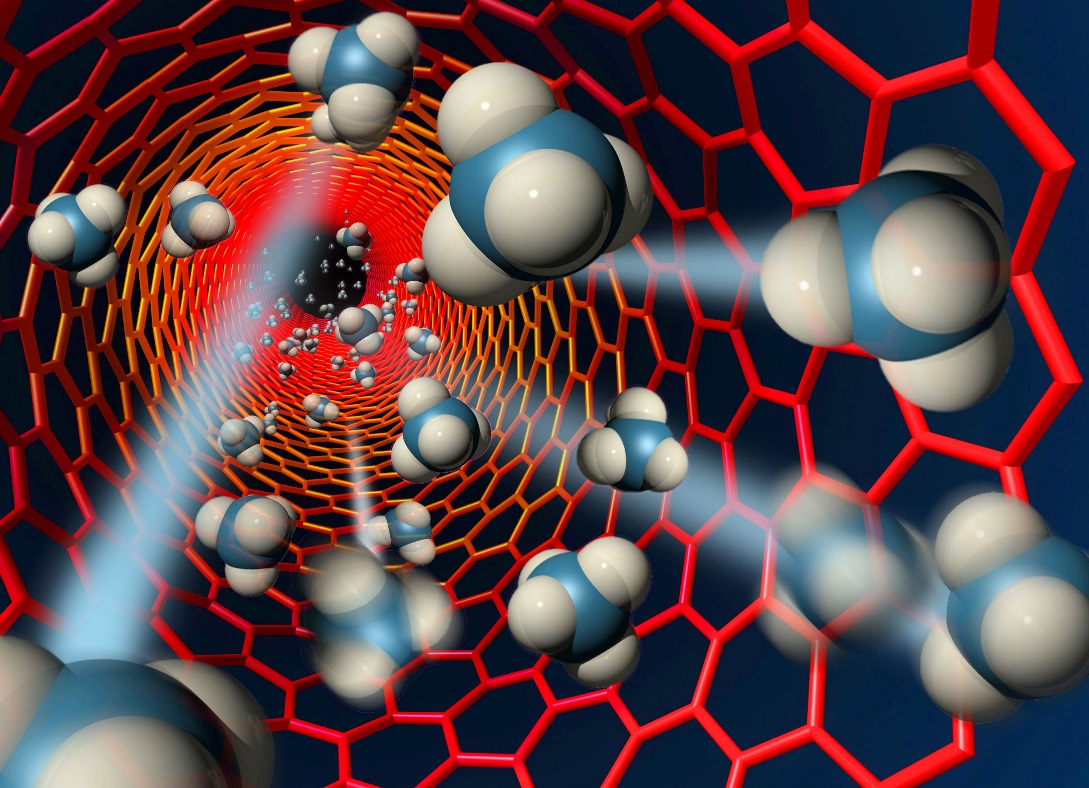 Квантовая механика – раздел физики, изучающий движение физических систем очень малых размеров.
Дискретность излучения
Электромагнитное излучение испускается и поглощается дискретно, то есть порциями или по-другому - квантами.
Корпускулярно-волновой дуализм
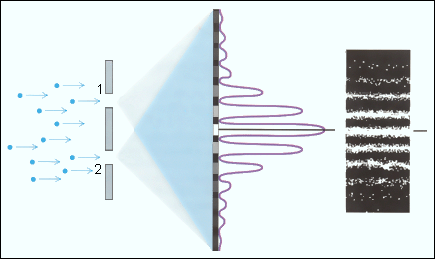 Любая элементарная частица имеет свойства корпускулы и волны одновременно.
Принцип наблюдателя
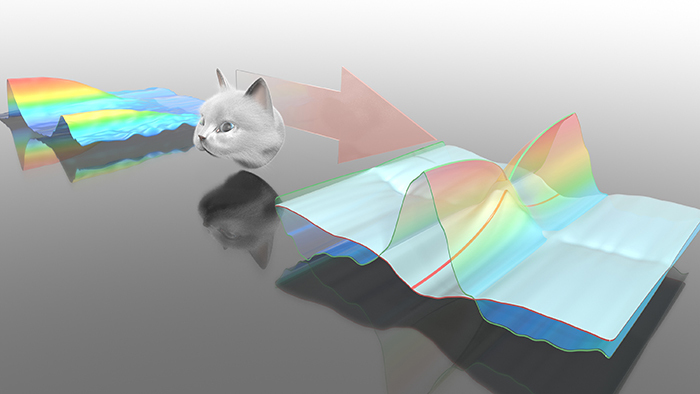 Любое измерение вносит изменение в результат эксперимента.
Принцип неопределённости
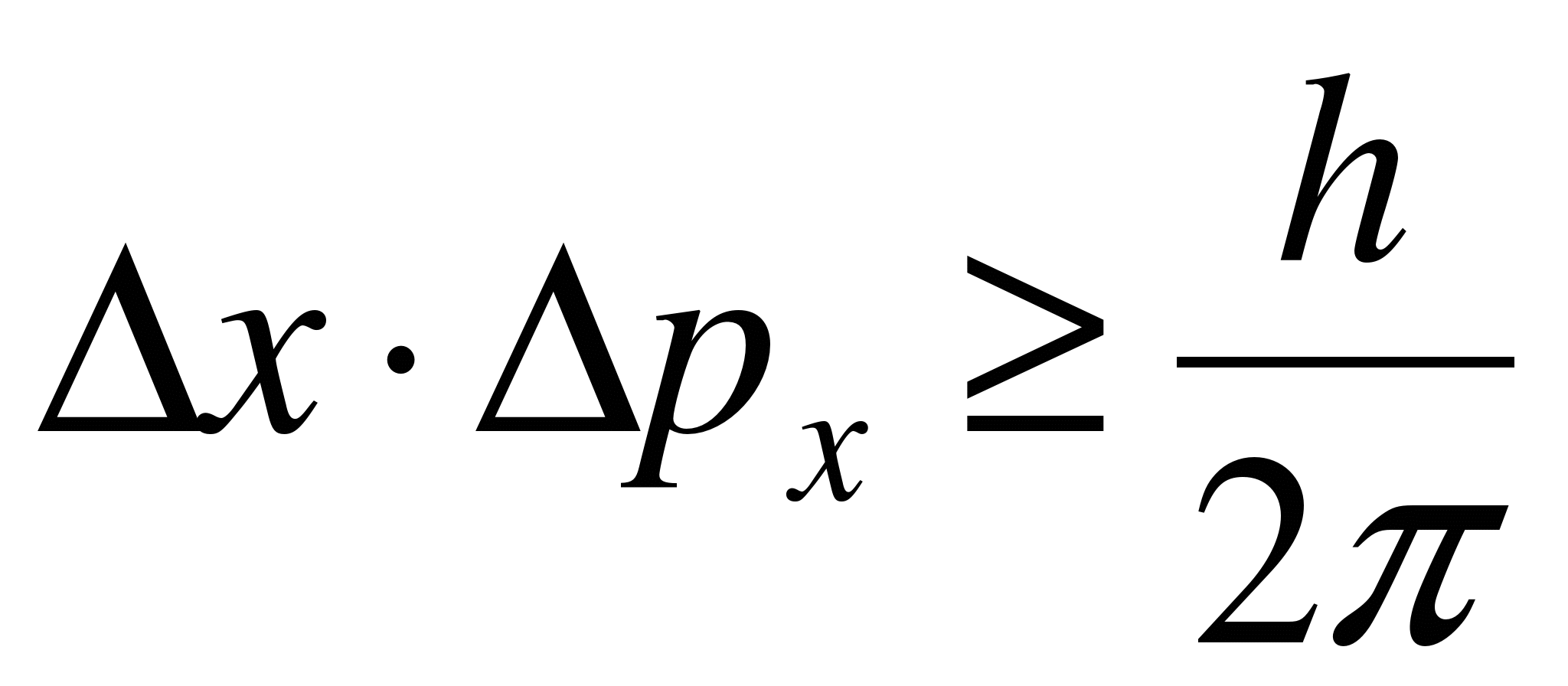 Смысл принципа неопределённости в том, что мы не можем одновременно знать импульс и координату частицы.
Итоги работы
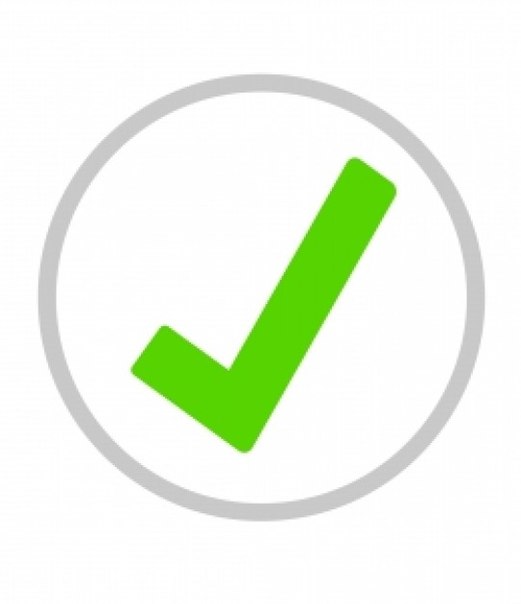 В результате проделанной мною работы я смог достичь поставленной цели, выполнив необходимые задачи.
Спасибо за внимание!